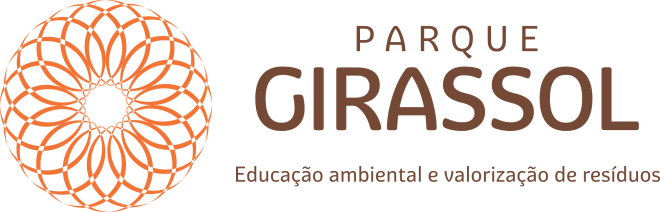 1 Etapa – Território de Transformações – 35’
Chegada Grupo estimada 9 horas

Recepção na guarita: Desembarque  - est. 3’
Hall de entrada   Boas Vindas   
Acolhimento e Localização – CIMVI + PARQUE  - Est. 5’
Galeria Rizoma :        Visita Guiada 7’
Auditório Oikos:       Contextualização         Logo Girassol          Visão, conceito        Valorização de Resíduos 15’
					     Apresentação do Vídeo e Rota de visita 5’
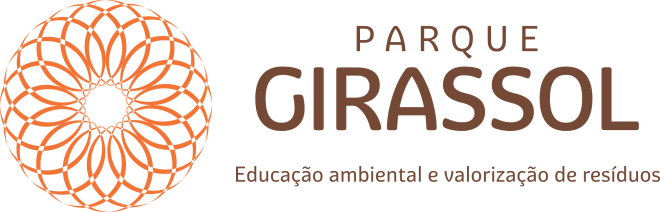 2 Etapa – Trabalho de Campo 30

Embarque ônibus em frente ao estacionamento  7’
Mirante do Urubu – Maciço -  ETE
 Tecnologias a serem implantadas  Est. 20’
Volta com parada em frente a Central de Triagem    Parada para apresentação projeto em andamento 3’
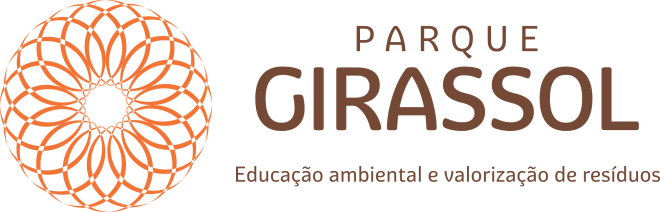 3. Etapa – Ecossistema Equilibrado 38’
 
Desembarque entrada do estacionamento interno 3’
 
Trilha do Tatu          Deck do Pântano (Panorama) 8’
		Ponte do Sabiá 4’
                                   Passarela dos Caetés 5’
       Estação de monitoramento águas 3’
                     Quiosque do Lago ( levantamento de impressões – lanche) 15’
 
4 Etapa – Despedida 7’
 
Laboratório Girassol – distribuição de sementes e/ou mudas de girassol
Embarque lado de fora da guarita.
 
Total estimado da visita 1 hora e 50 minutos